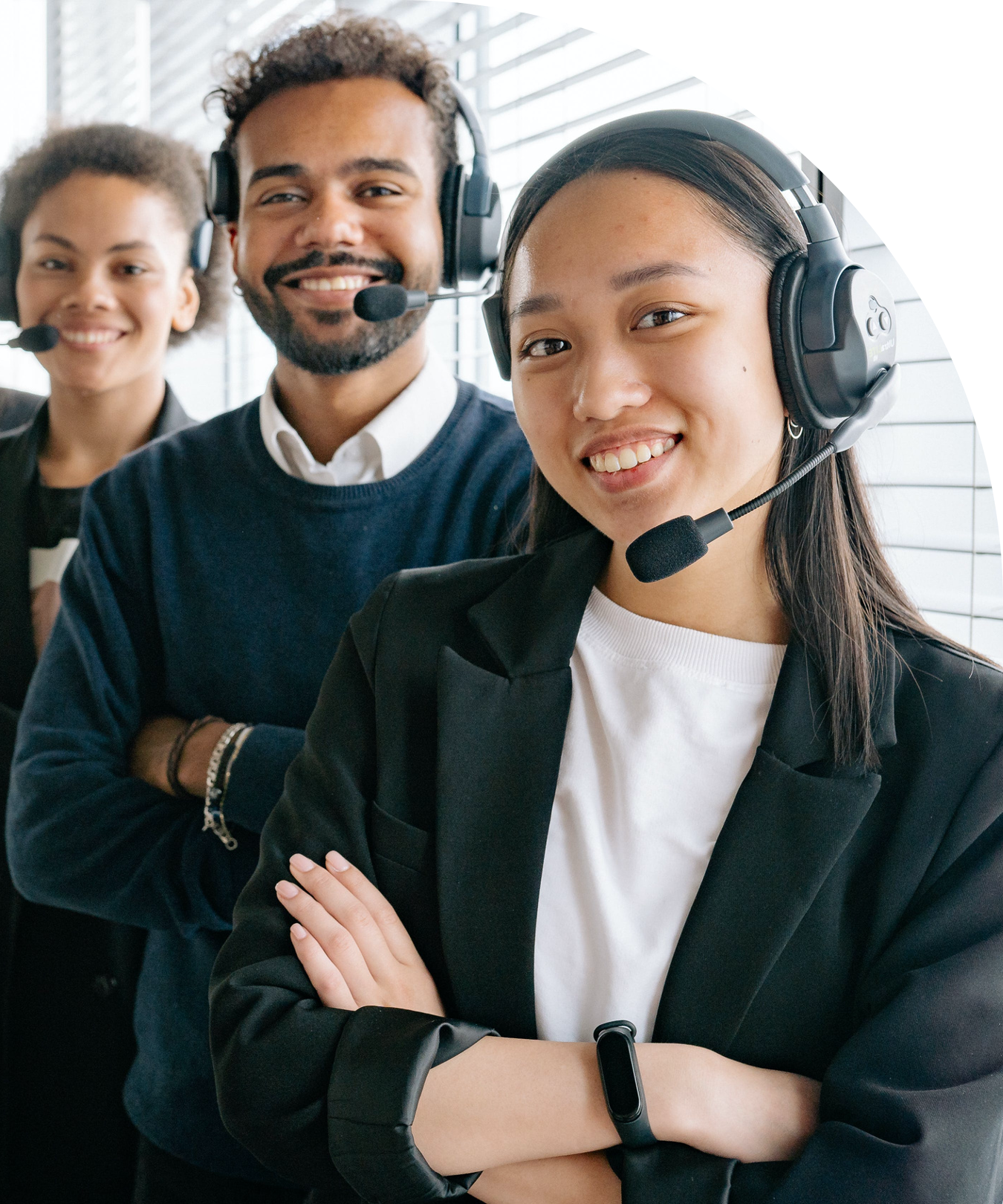 Customer Service
Online Training
Table Of Contents
1
Elaborate on what you want to discuss.
Introduction
2
Elaborate on what you want to discuss.
Our Process
3
Elaborate on what you want to discuss.
About Us
1
Introduction
Elaborate on what you 
want to discuss.
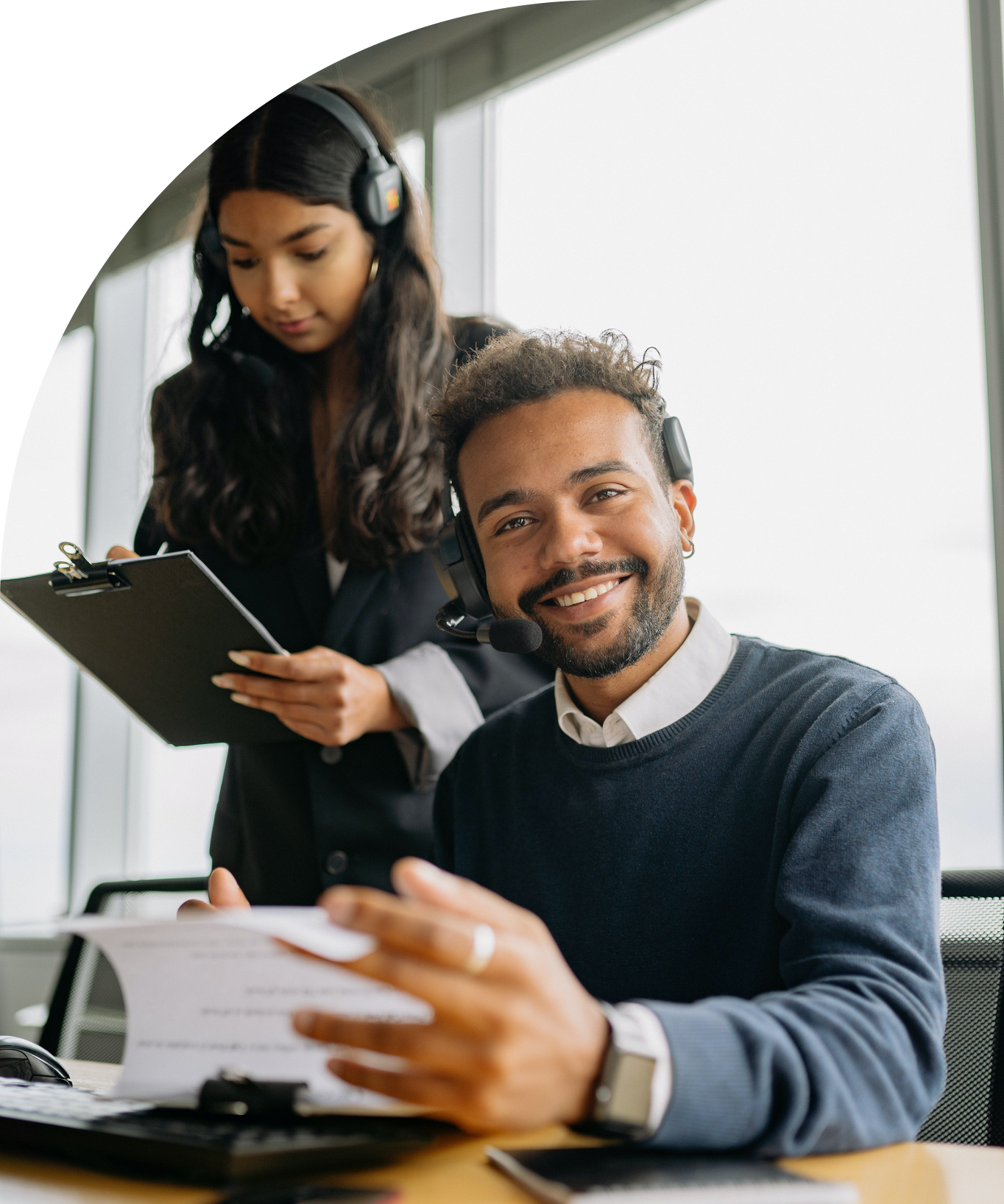 Welcome To Presentation
I'm Rain, and I'll be sharing with you my beautiful ideas. 
Follow me at @reallygreatsite 
to learn more.
Who we are?
What we do?
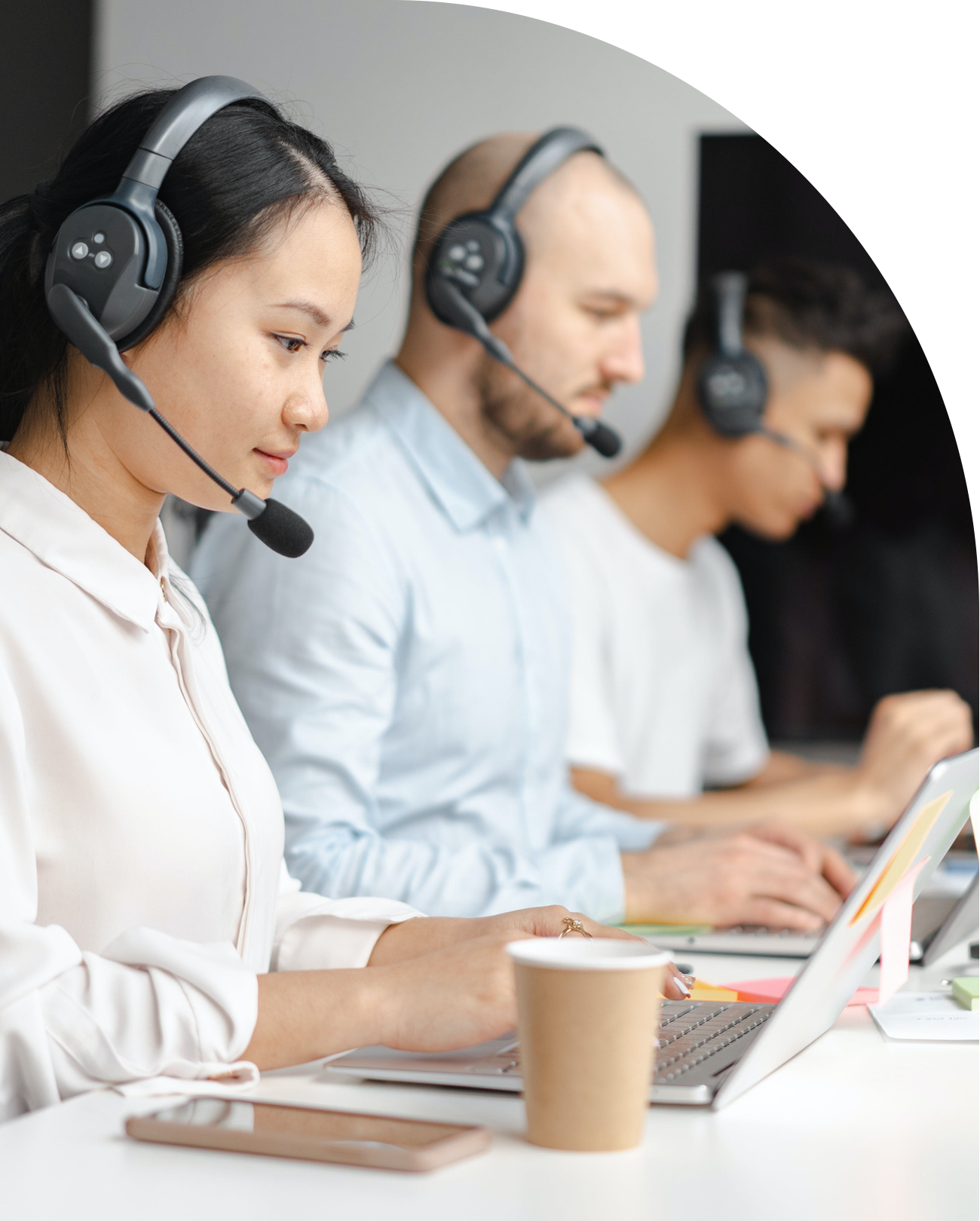 Our Company
Briefly elaborate on what you want to discuss.
Briefly elaborate on what you want to discuss.
Objectives
Mission
Enter your grand vision statement!
Vision
Enter your grand vision statement!
2
Our Process
Elaborate on what you 
want to discuss.
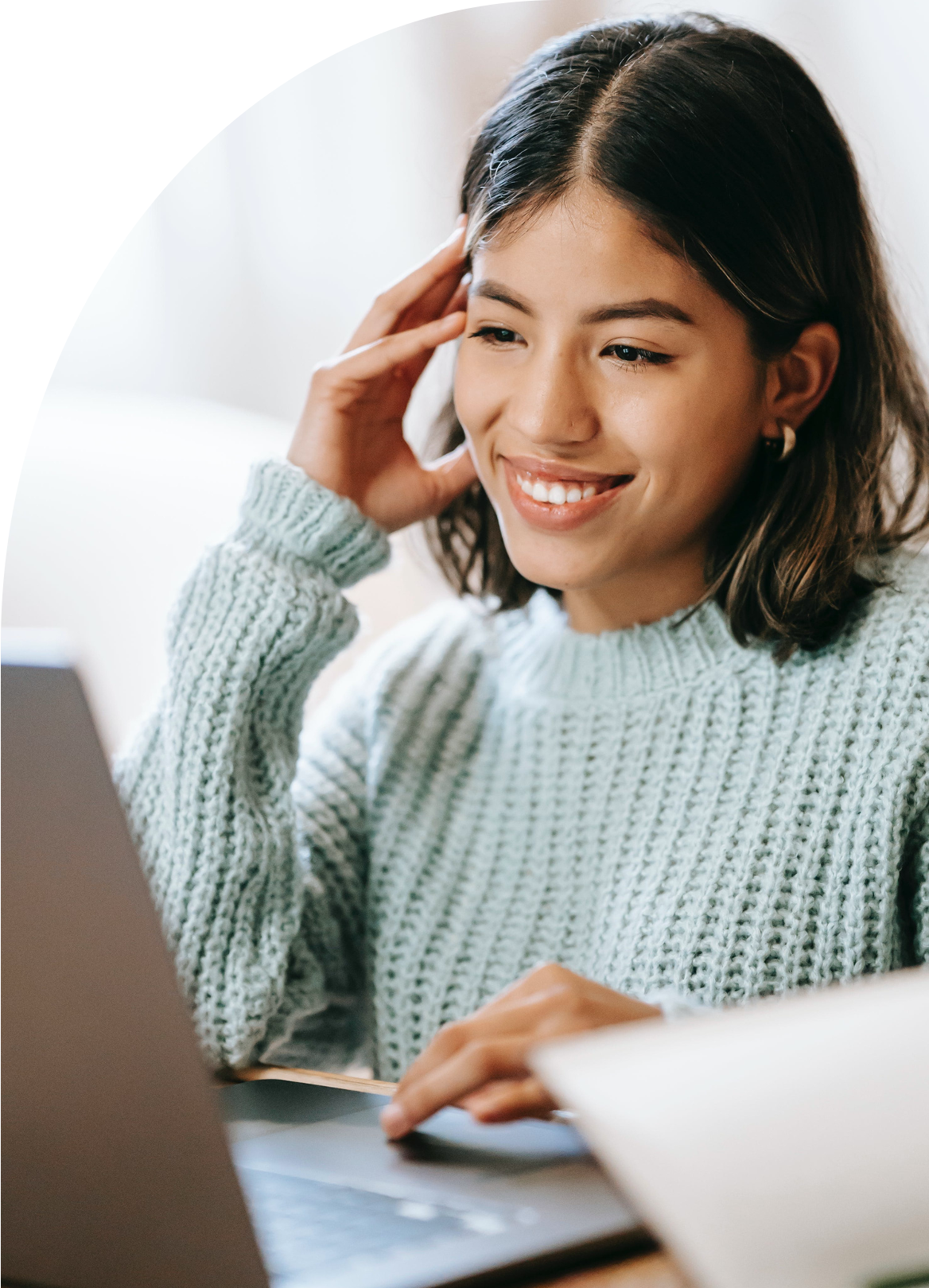 What Do We Offer?
One
Two
Elaborate on what you want to discuss.
Elaborate on what you want to discuss.
Three
Four
Elaborate on what you want to discuss.
Elaborate on what you want to discuss.
Gallery Image
What can you say about your projects? Share it here!
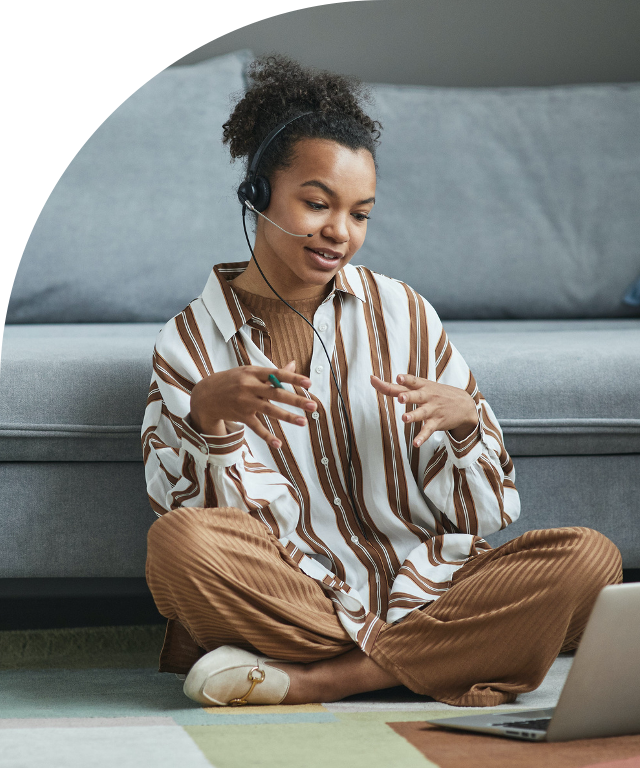 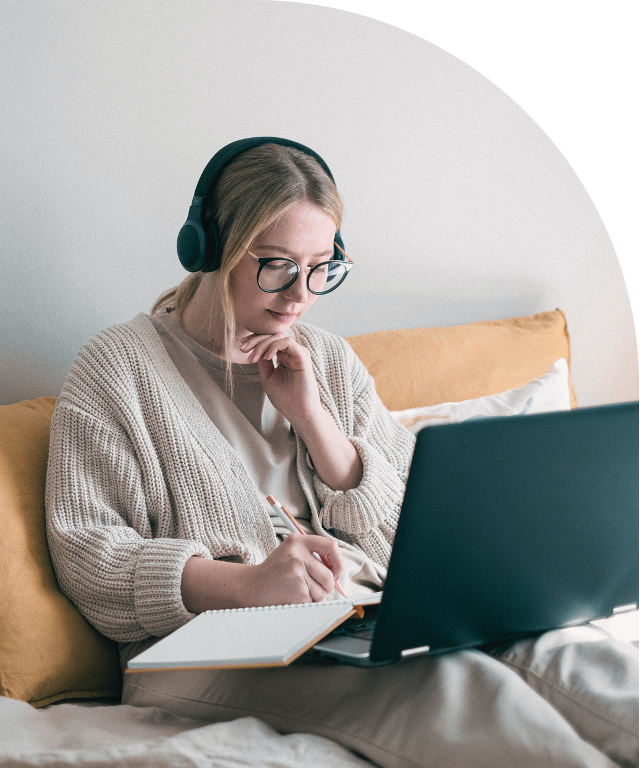 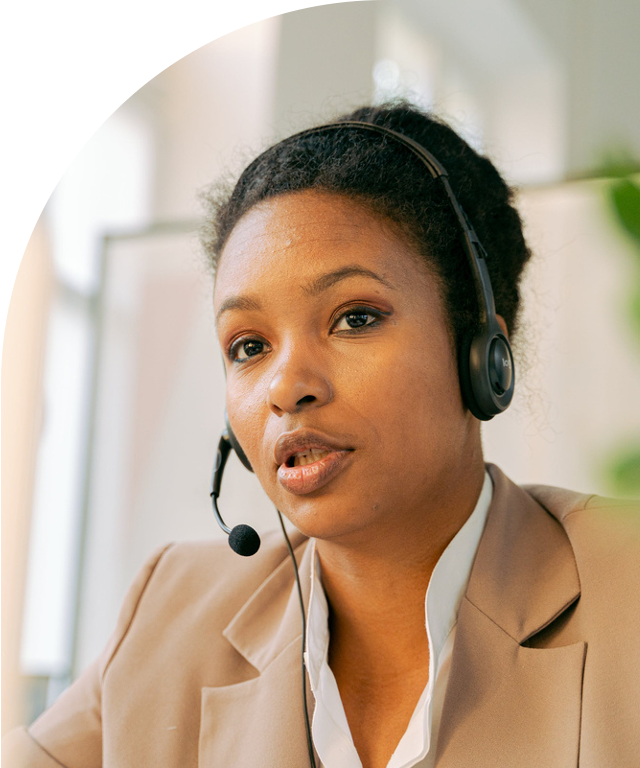 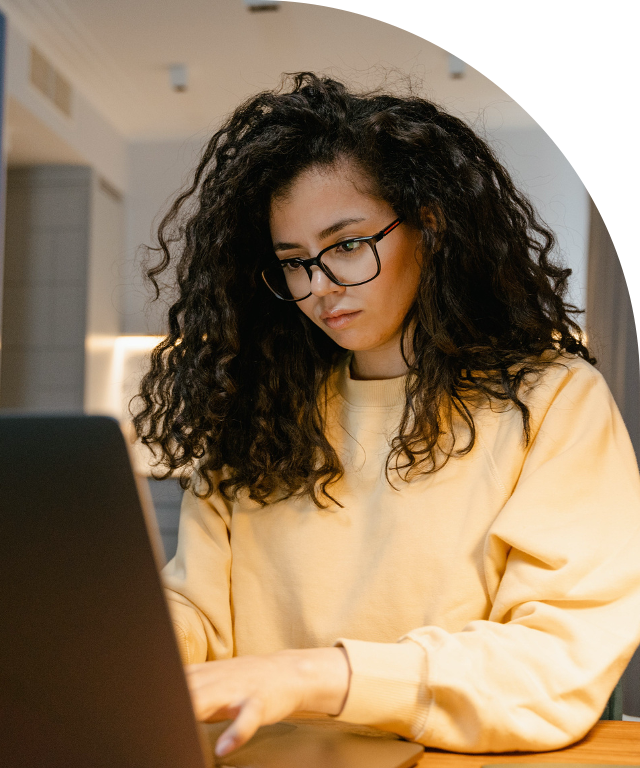 Statistical Information
Elaborate on the featured statistic
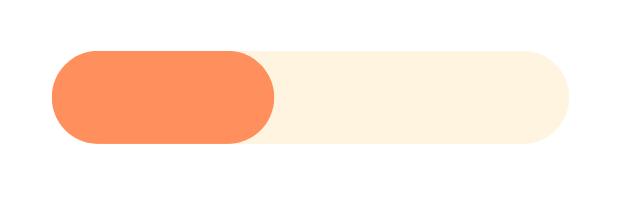 Elaborate on the featured statistic.
43%
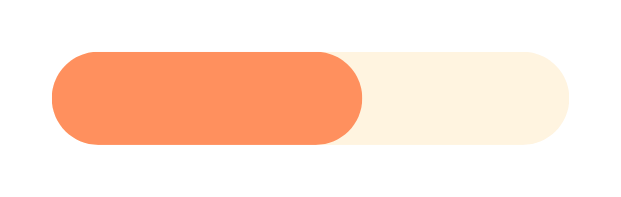 Elaborate on the featured statistic.
60%
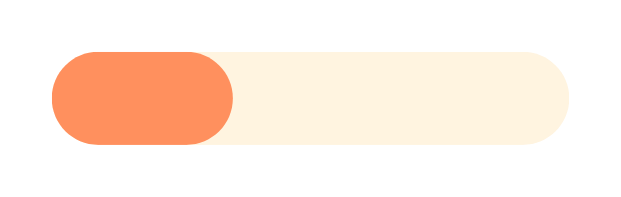 Elaborate on the featured statistic.
35%
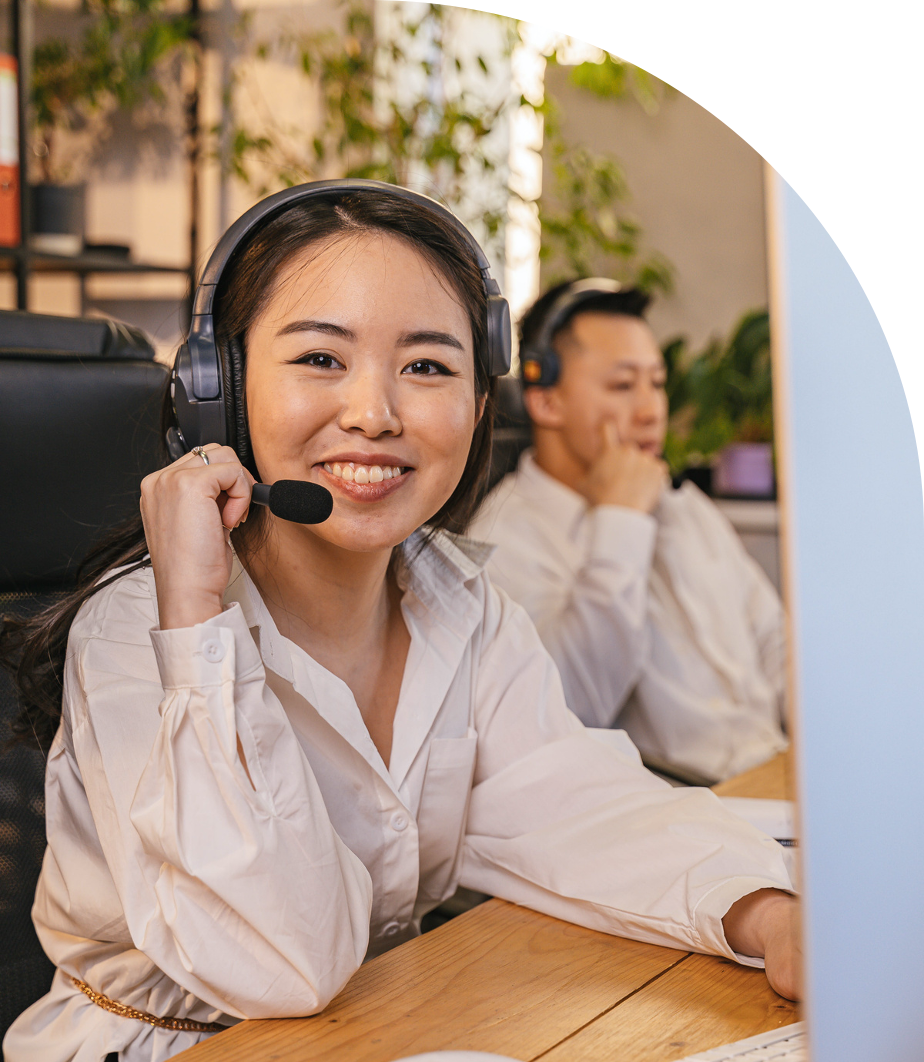 Our Team
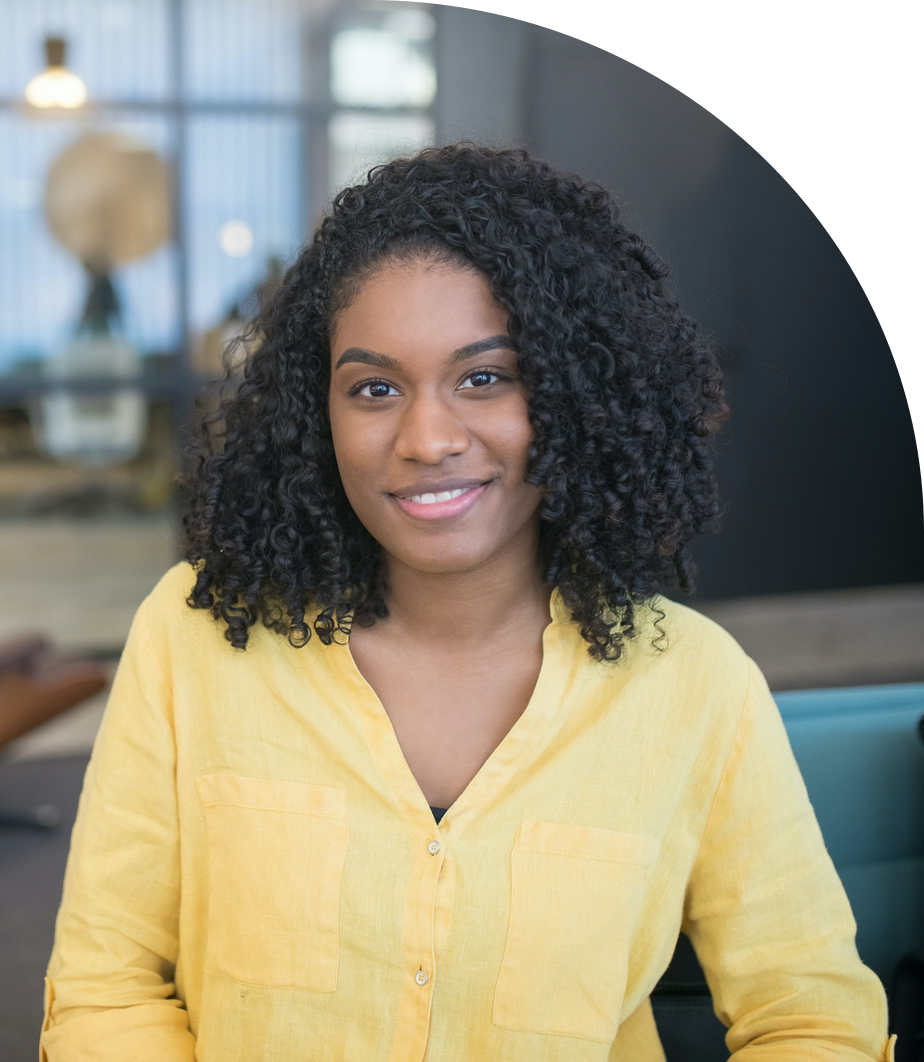 Name
Name
Elaborate on what you want to discuss.
Elaborate on what you want to discuss.
3
About Us
Elaborate on what you 
want to discuss.
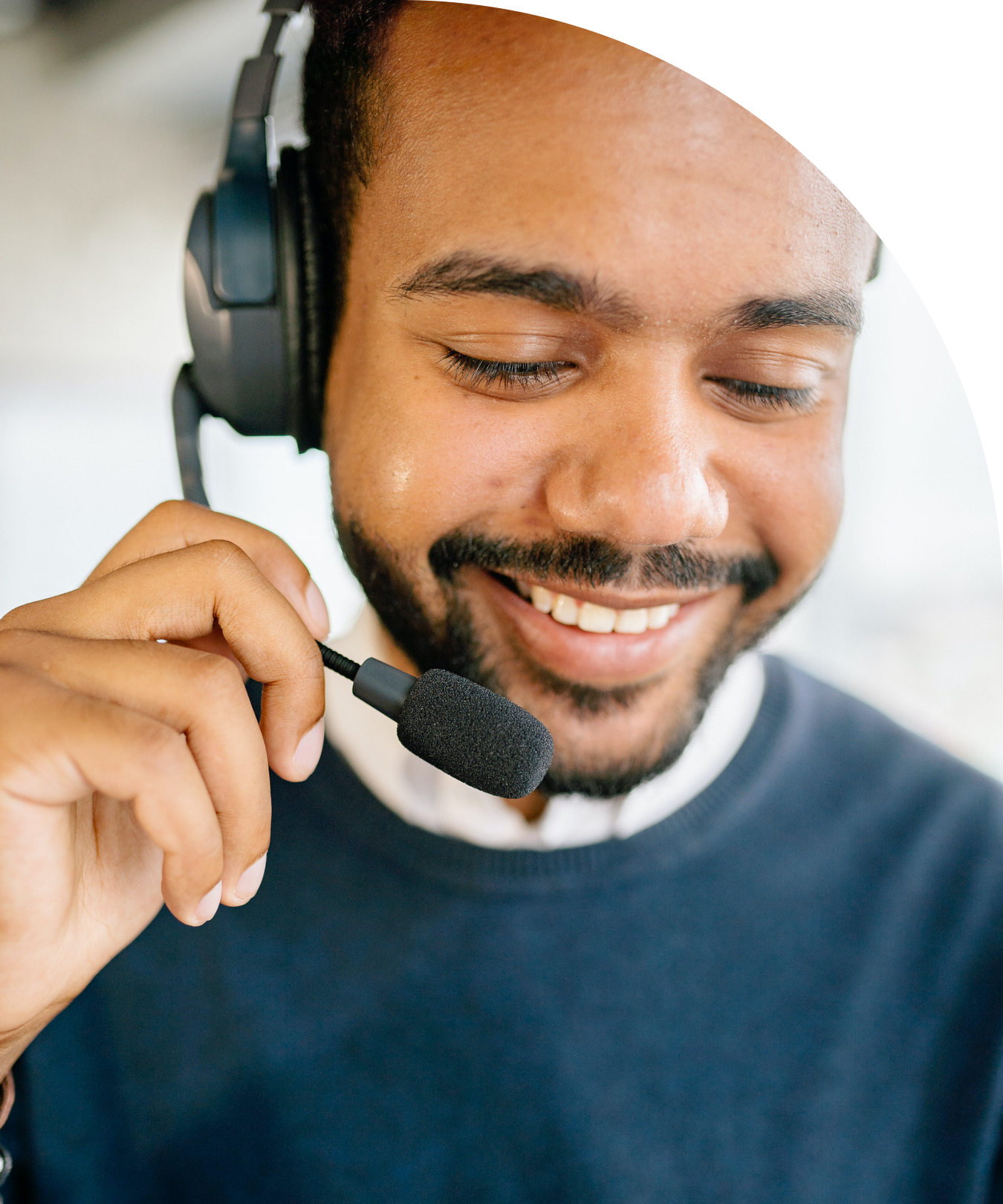 Our
History
Presentations are communication tools that can be used as demonstrations, lectures, speeches, reports, and more. It is mostly presented before an audience.
Add a Timeline Page
Add a main point
Add a main point
Add a main point
Add a main point
Elaborate on what you 
want to discuss.
Elaborate on what you 
want to discuss.
Elaborate on what you 
want to discuss.
Elaborate on what you 
want to discuss.
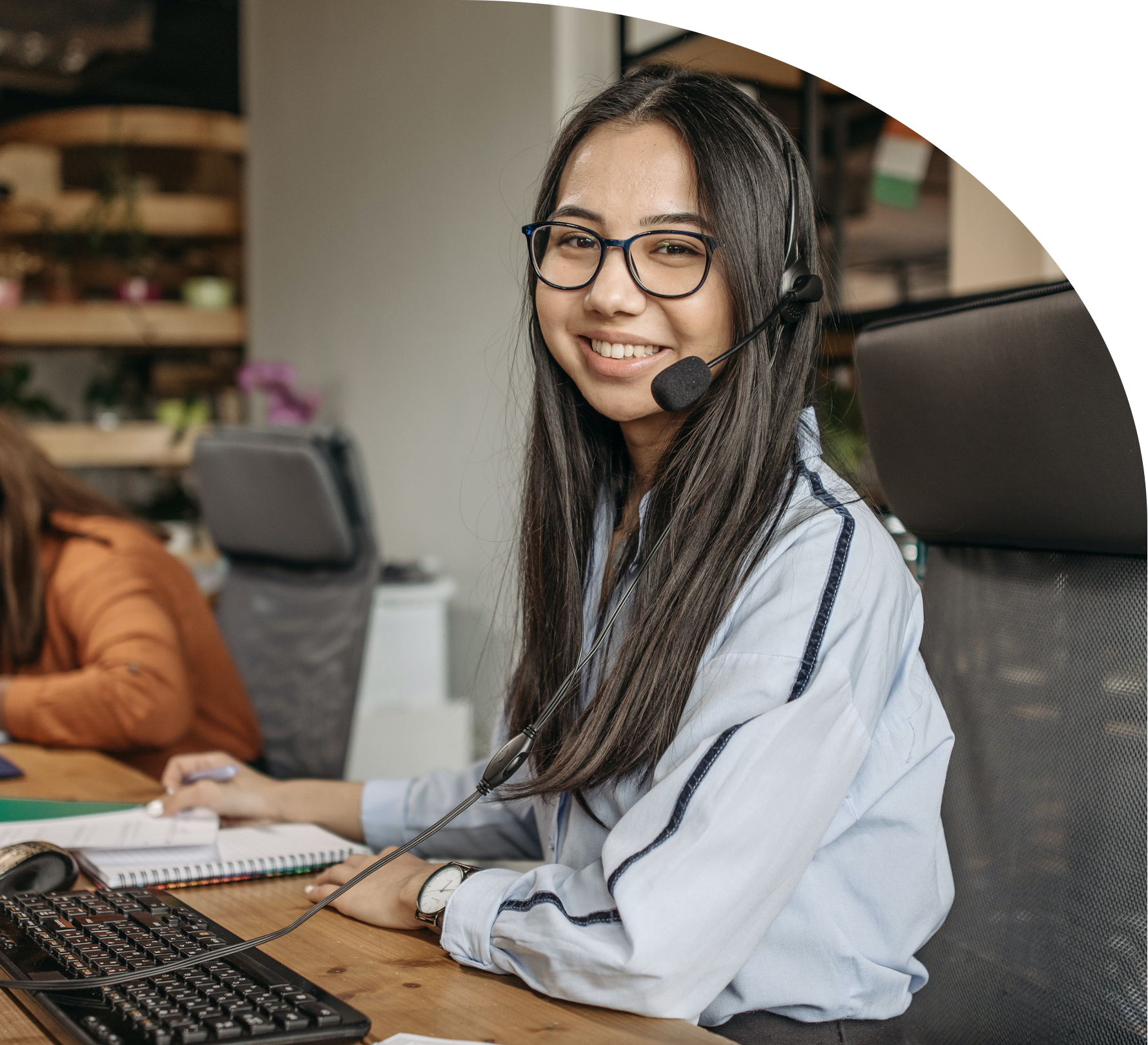 A picture is worth a thousand words
Write an original statement or inspiring quote
— Include a credit, citation, or supporting message
Contact Us
123 Anywhere St., Any City,ST 12345
123-456-7890
hello@reallygreatsite.com
@reallygreatsite
reallygreatsite.com
Resource Page
Use these design resources in your Canva Presentation.








You can find these fonts online too. Happy designing! 

Don't forget to delete this page before presenting.
This presentation template uses the following free fonts:
Titles: Fira Sans
Headers: Almarai
Body Copy: Varela Round
Credits
This presentation template is free for everyone to use thanks to the following:
SlidesCarnival for the presentation template
Pexels for the photos
Happy designing!